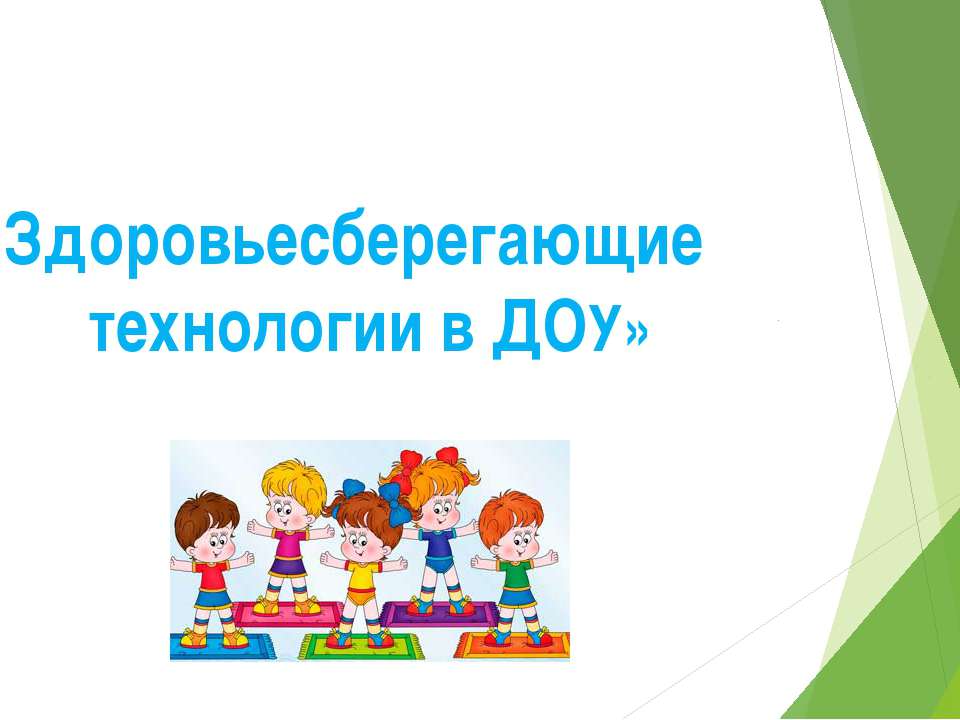 Подготовила: воспитатель Санникова Л.П.
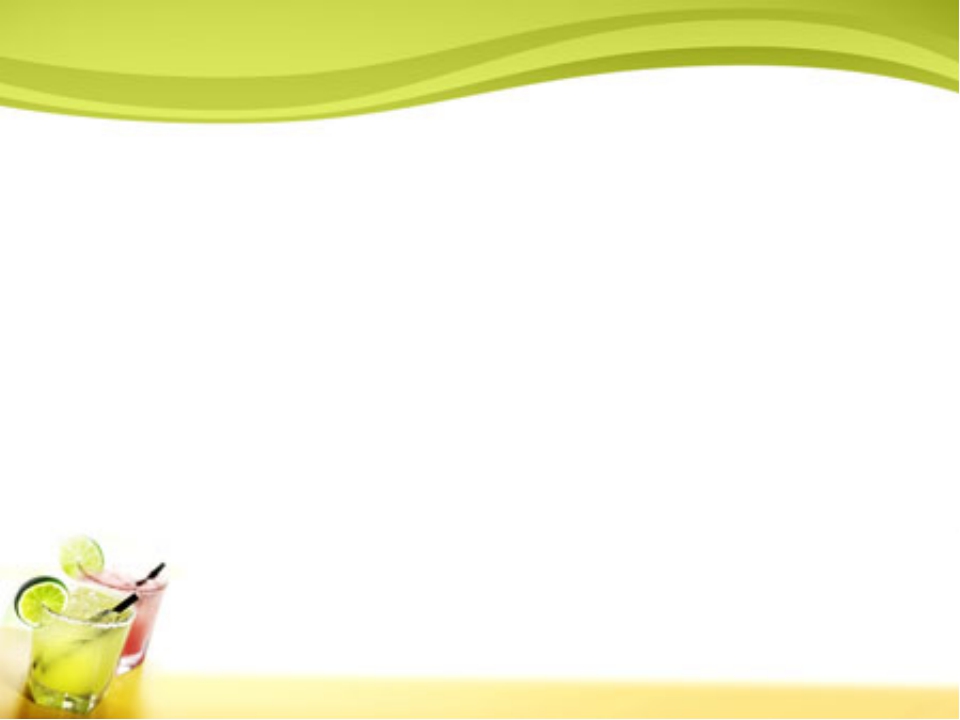 Дыхательная гимнастика.
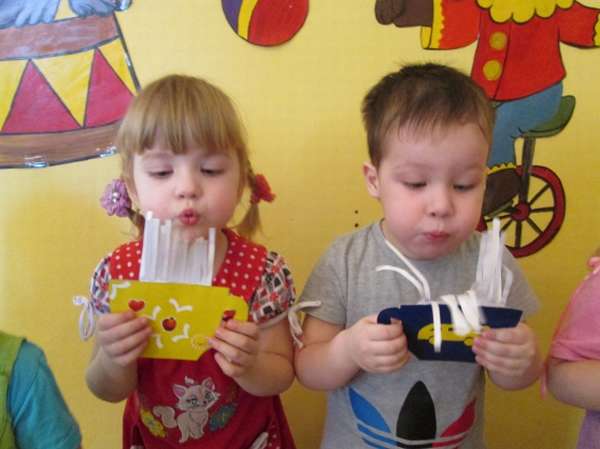 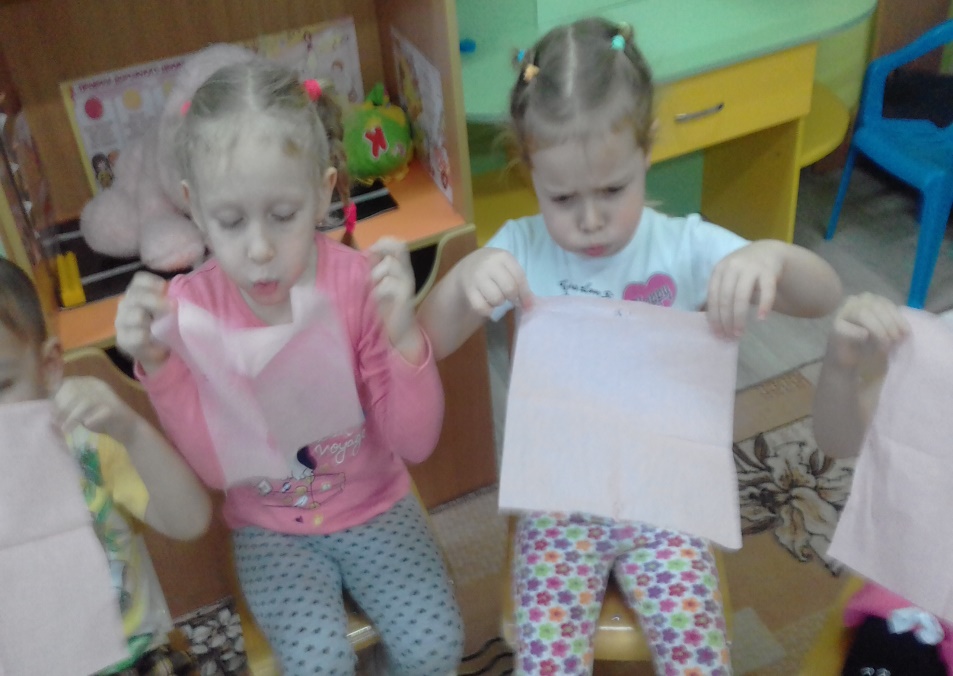 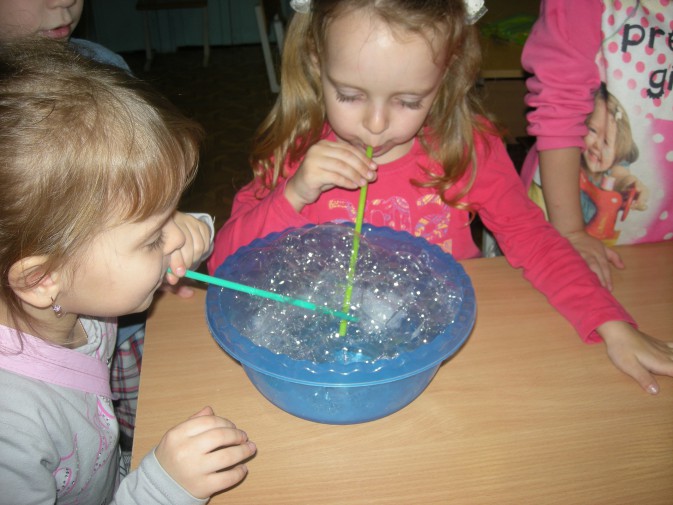 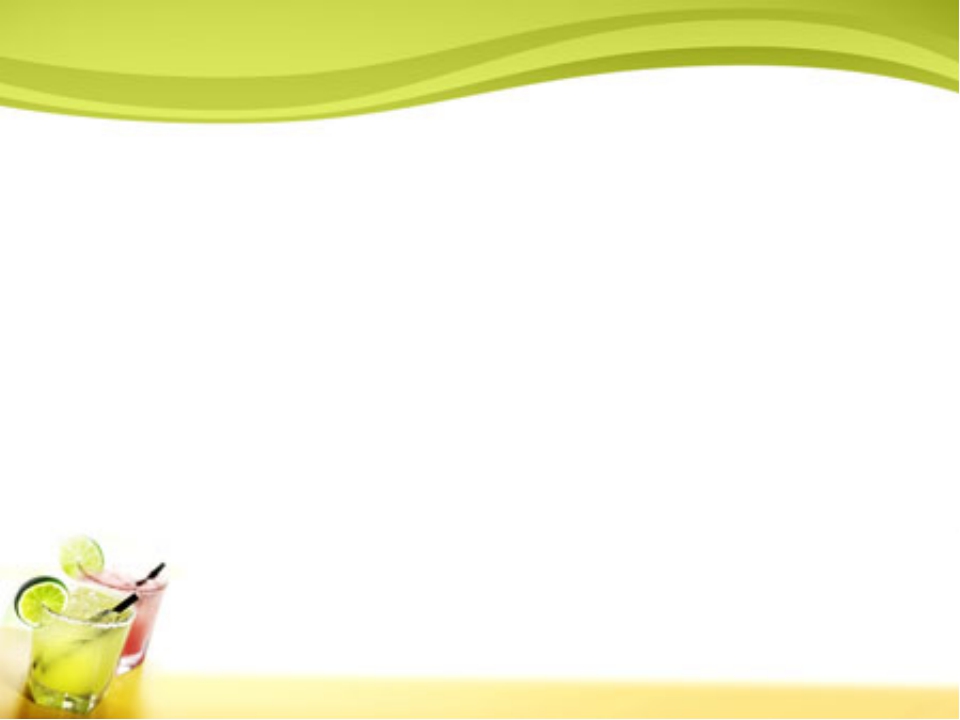 Пальчиковая гимнастика.
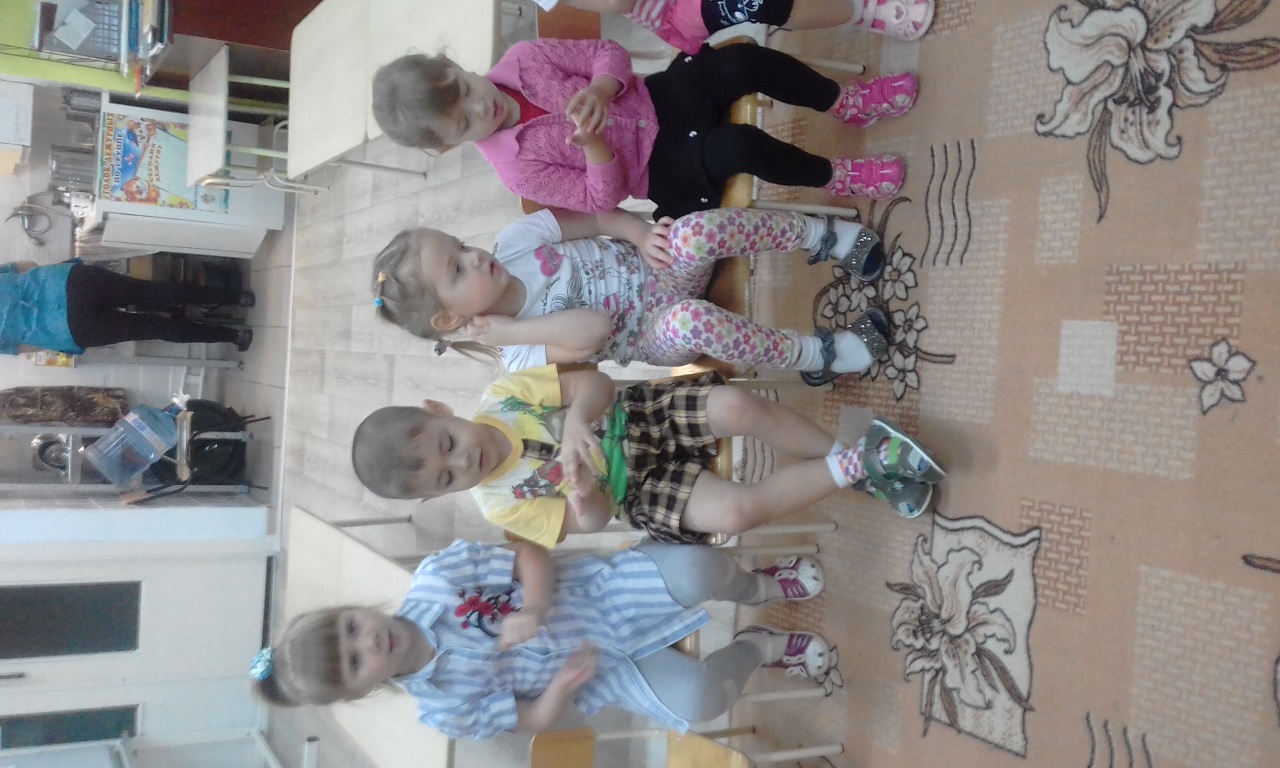 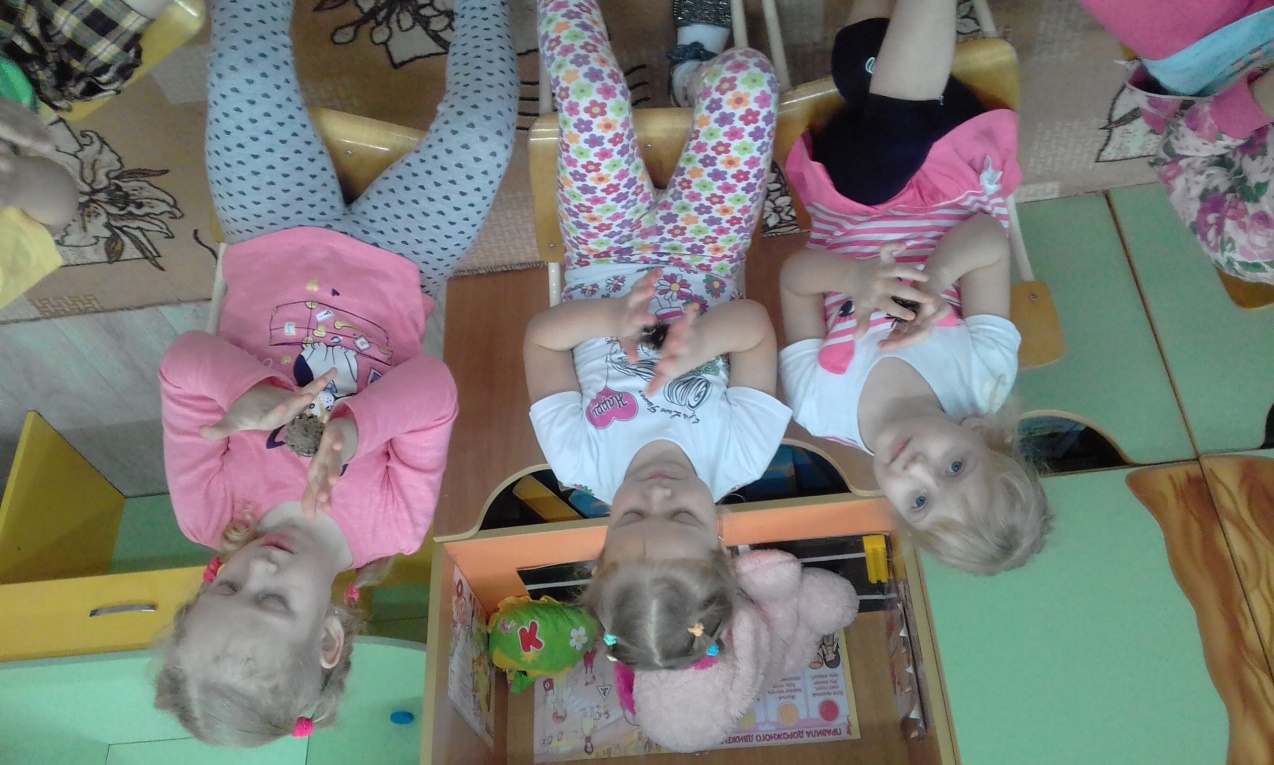 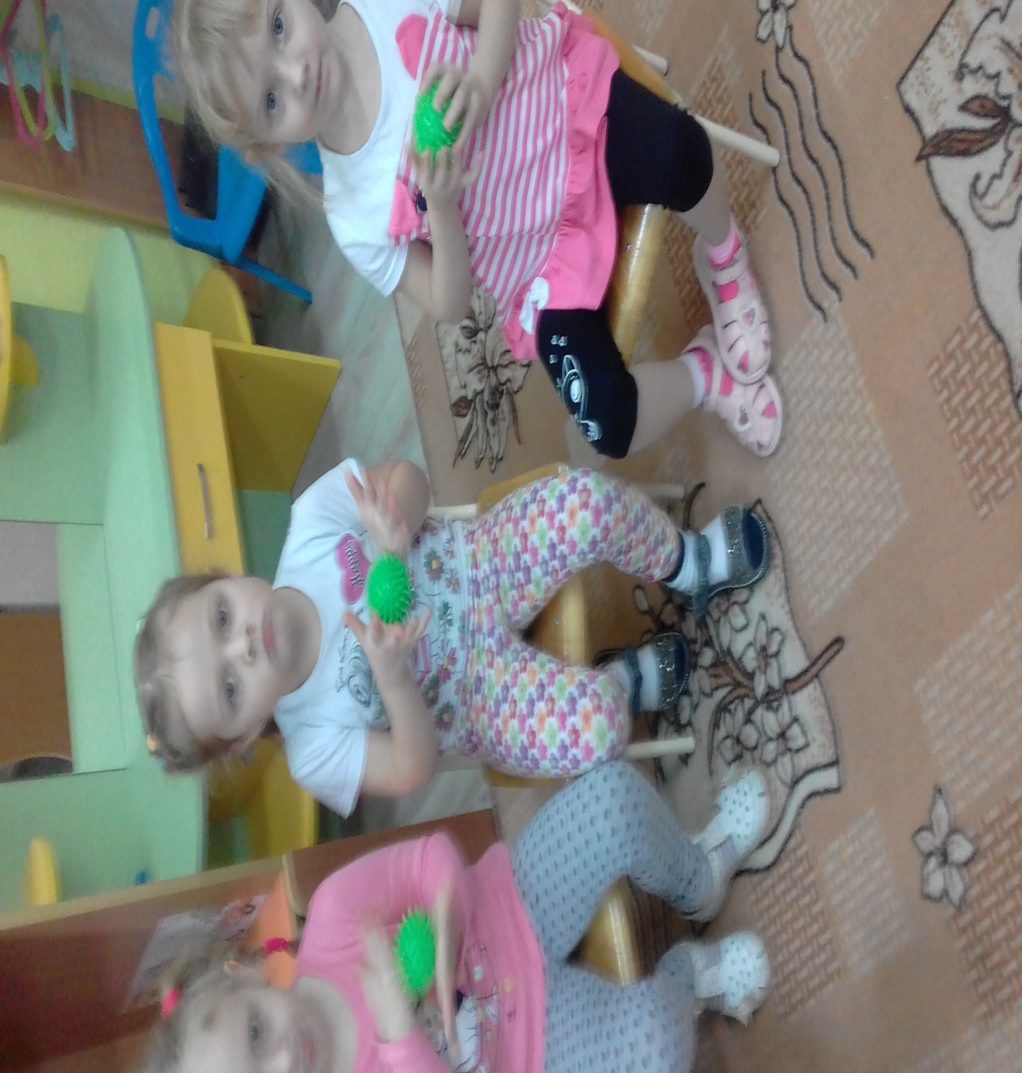 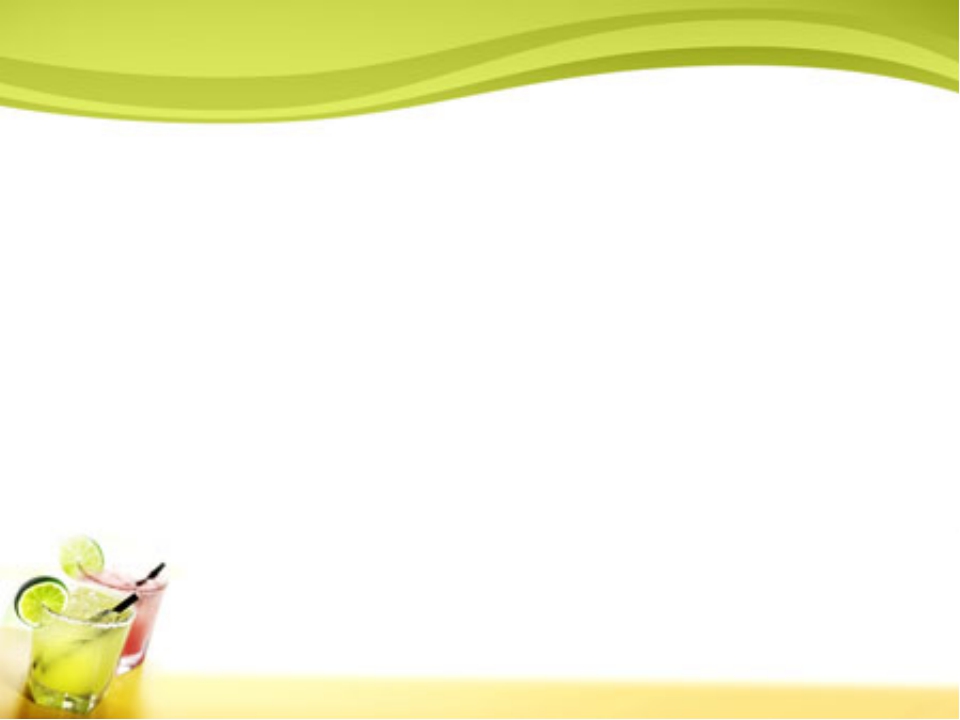 Гимнастика для глаз.
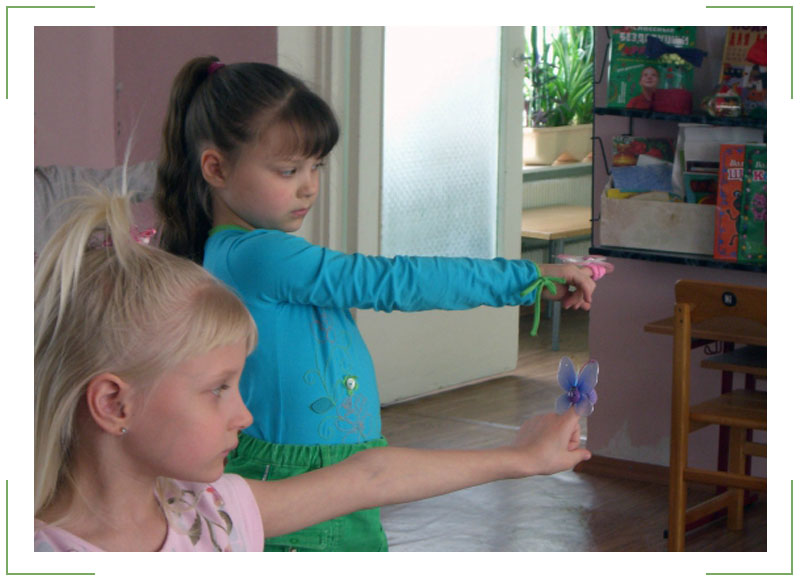 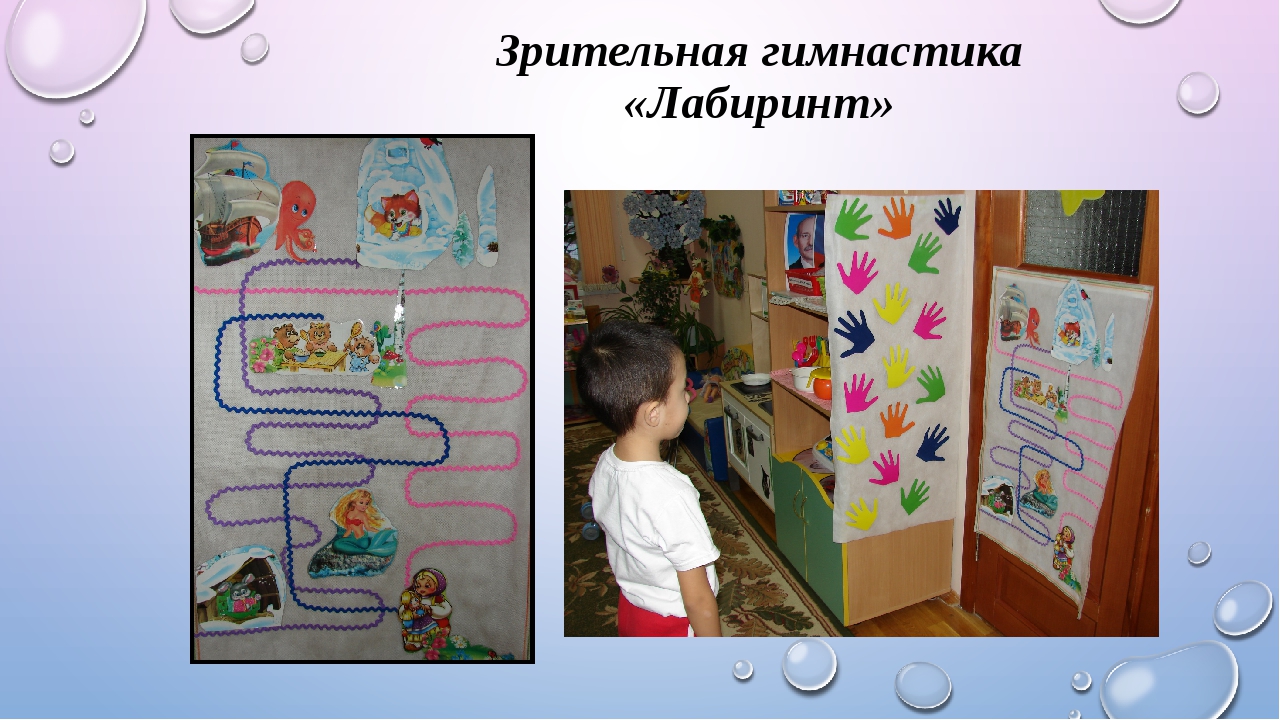 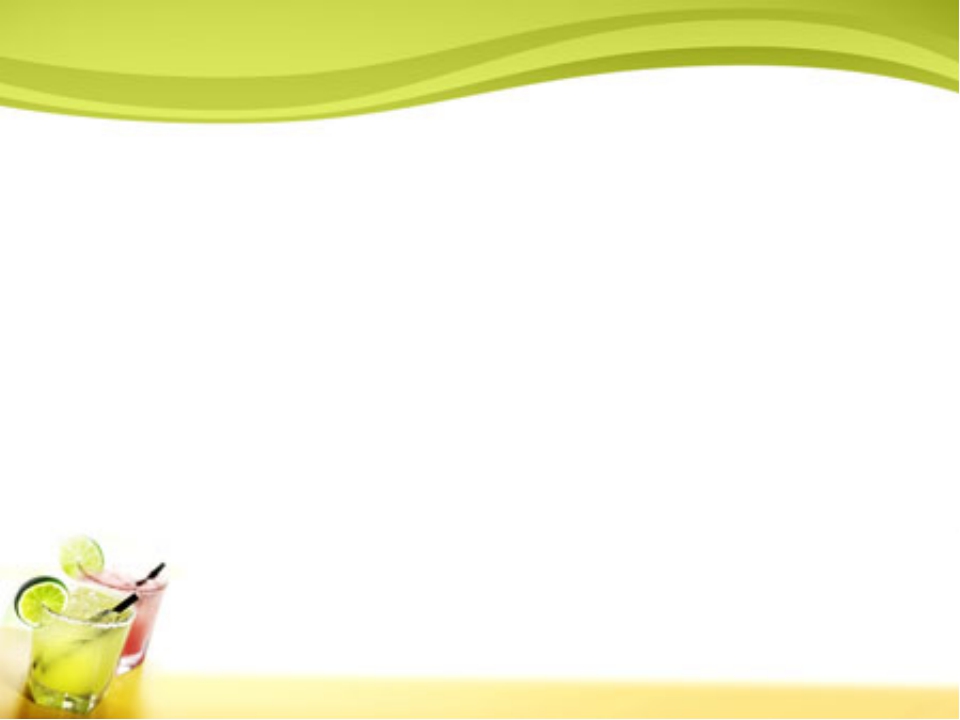 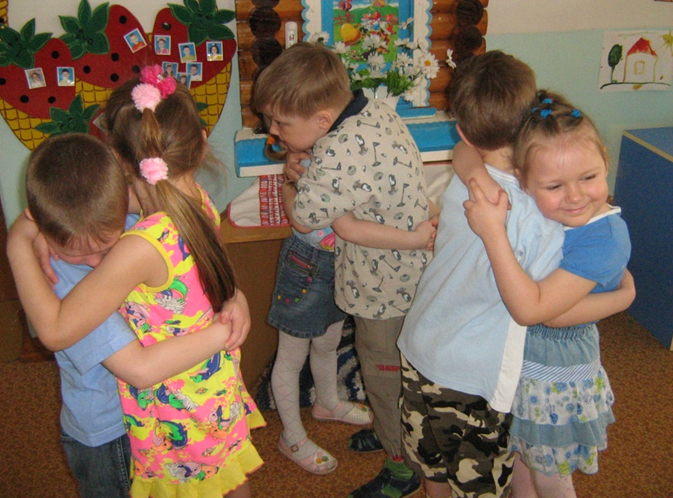 Психогимнастика.
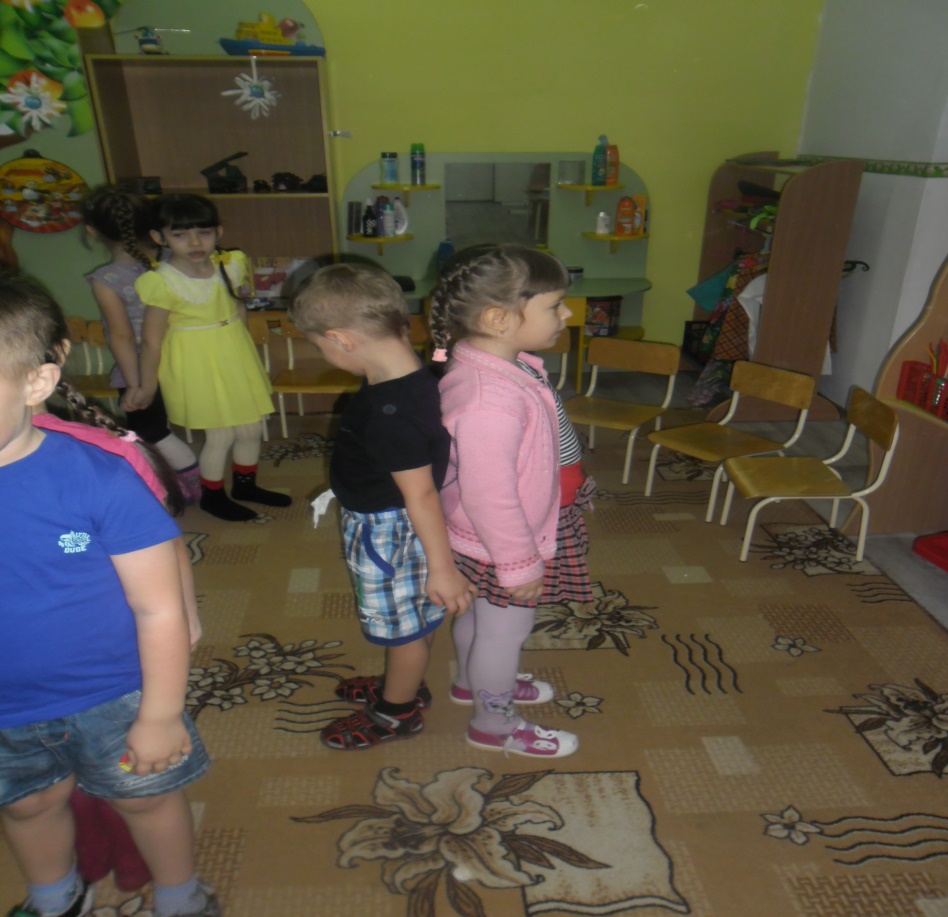 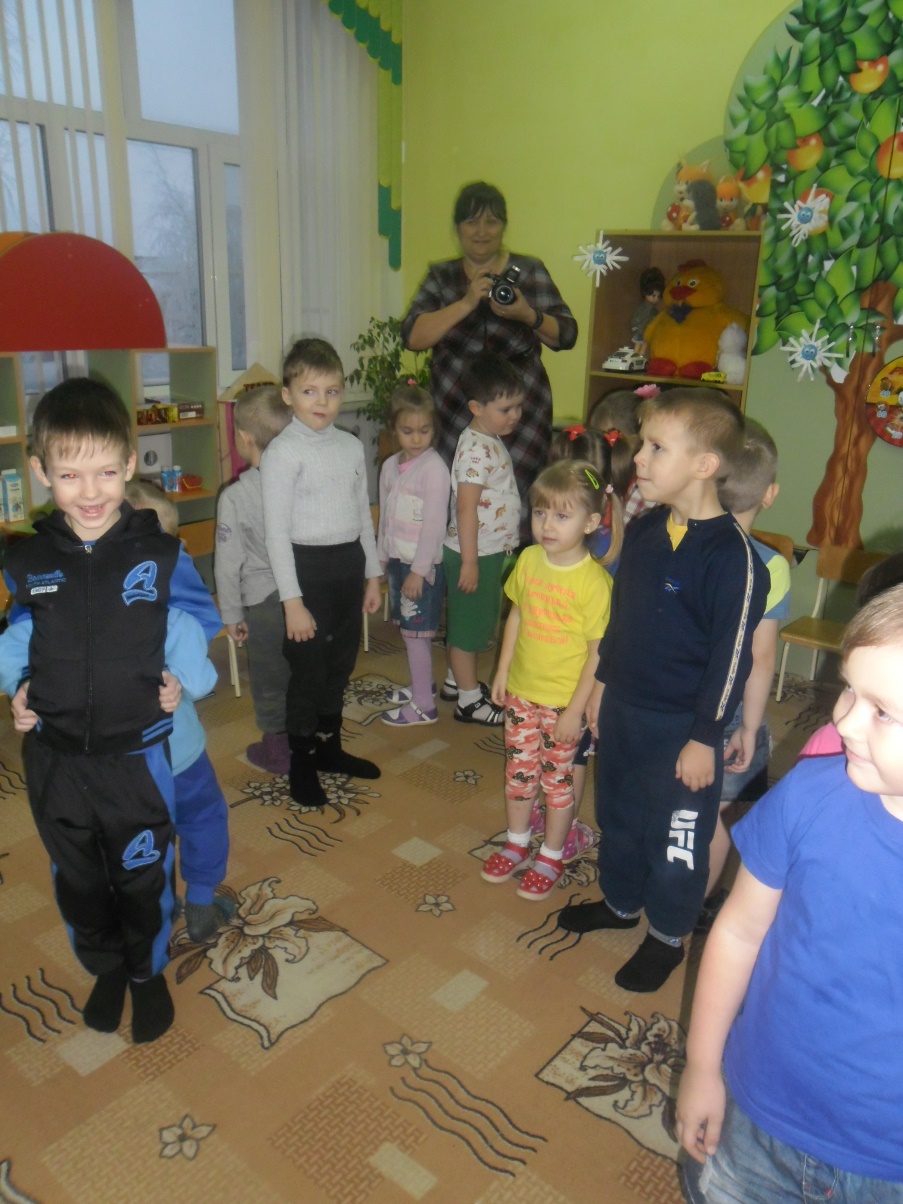 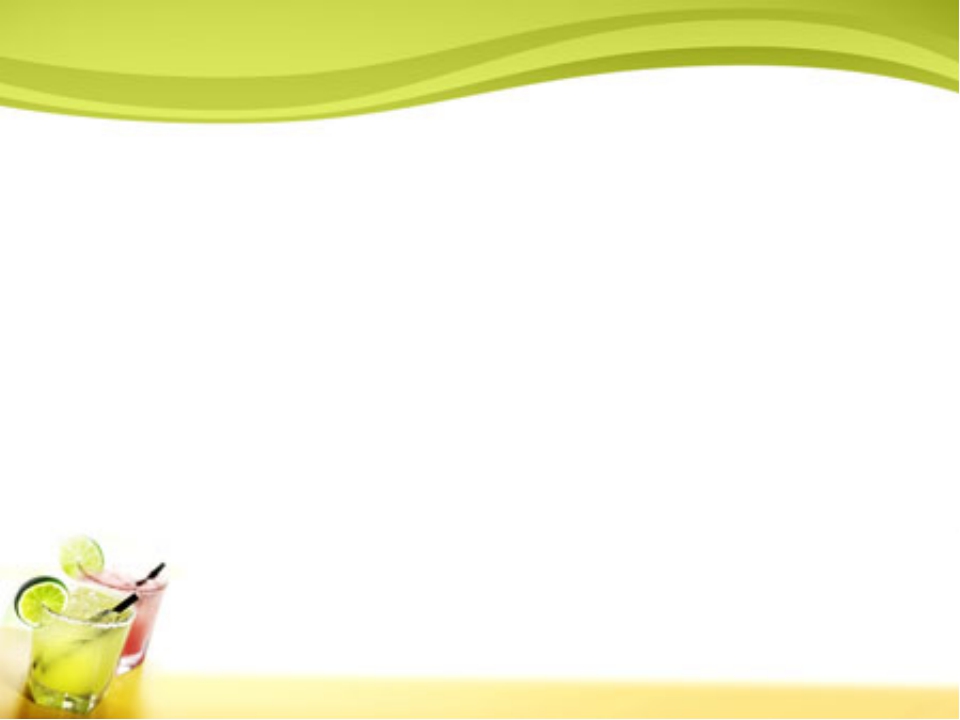 Релаксация.
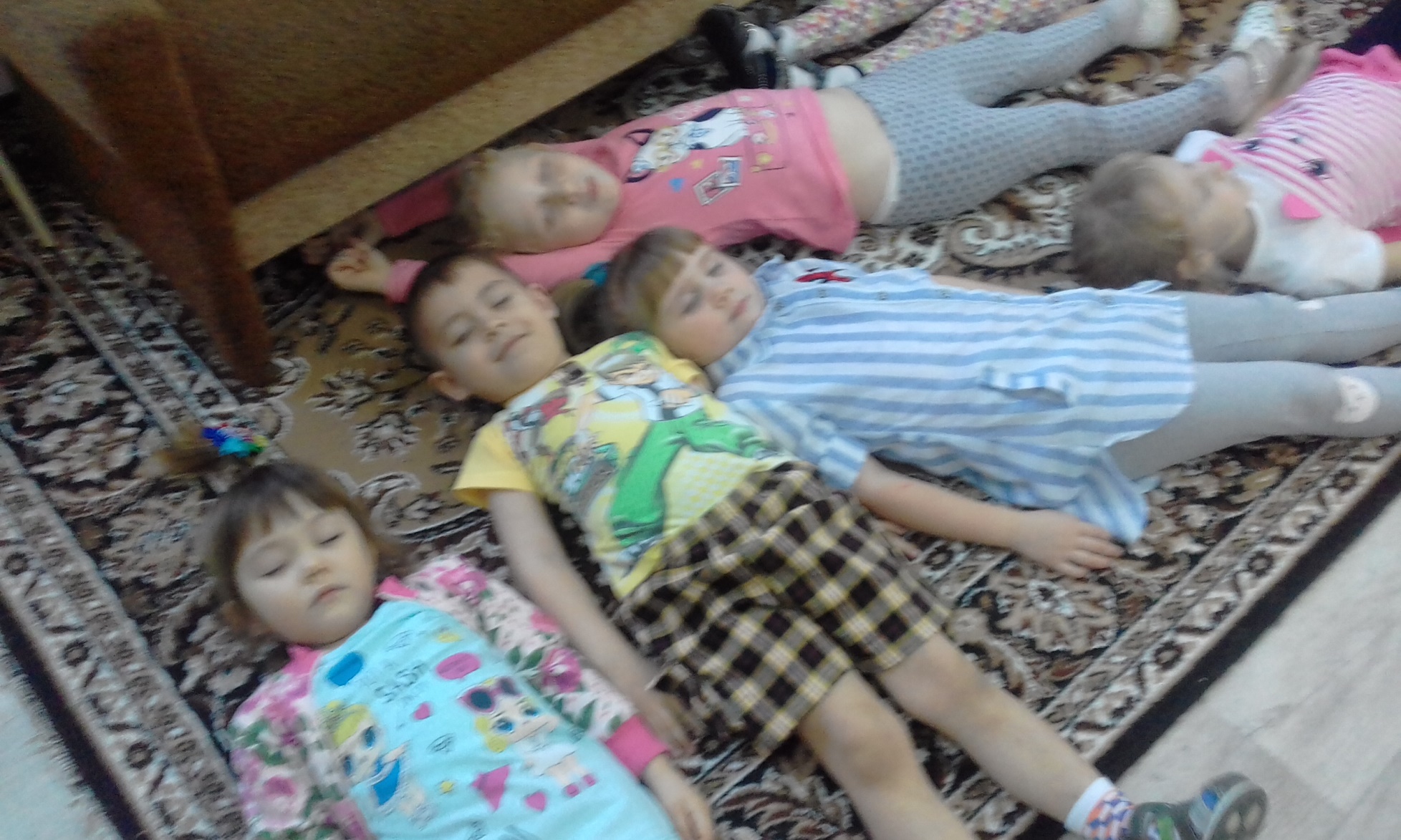 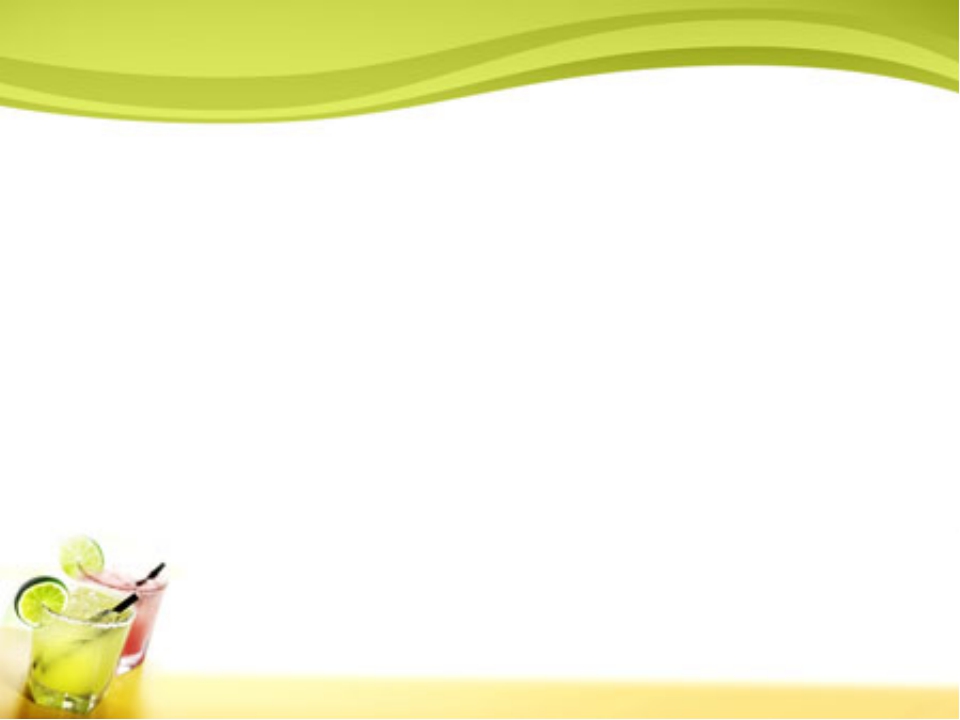 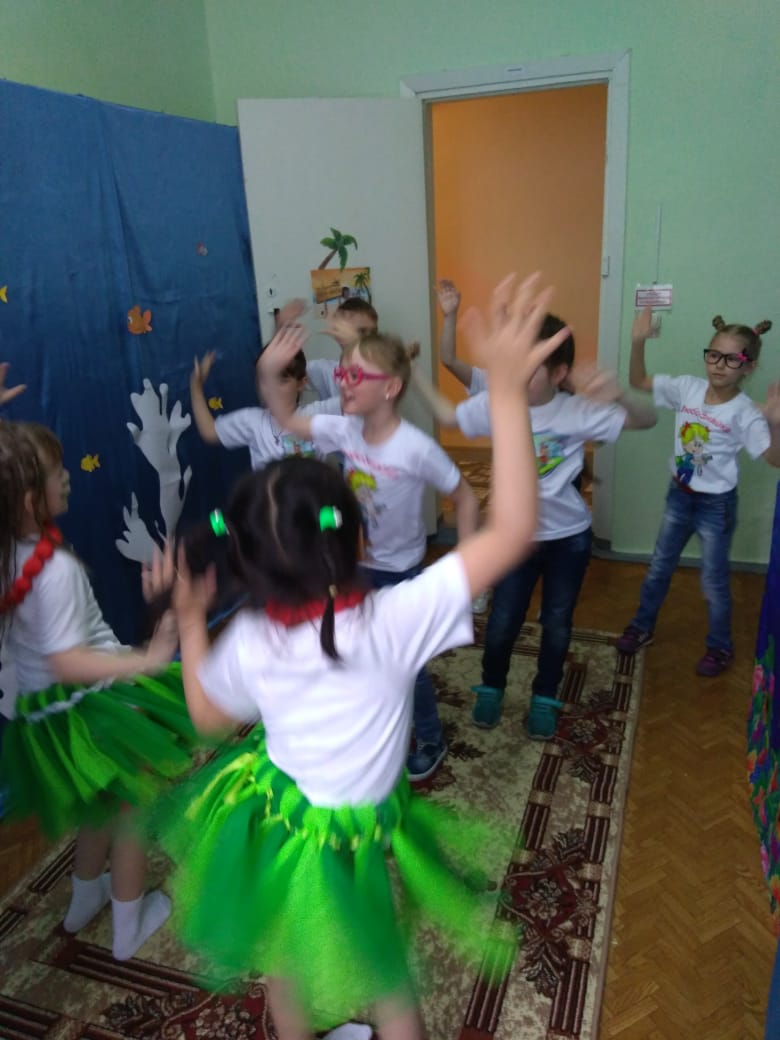 Ритмопластика.
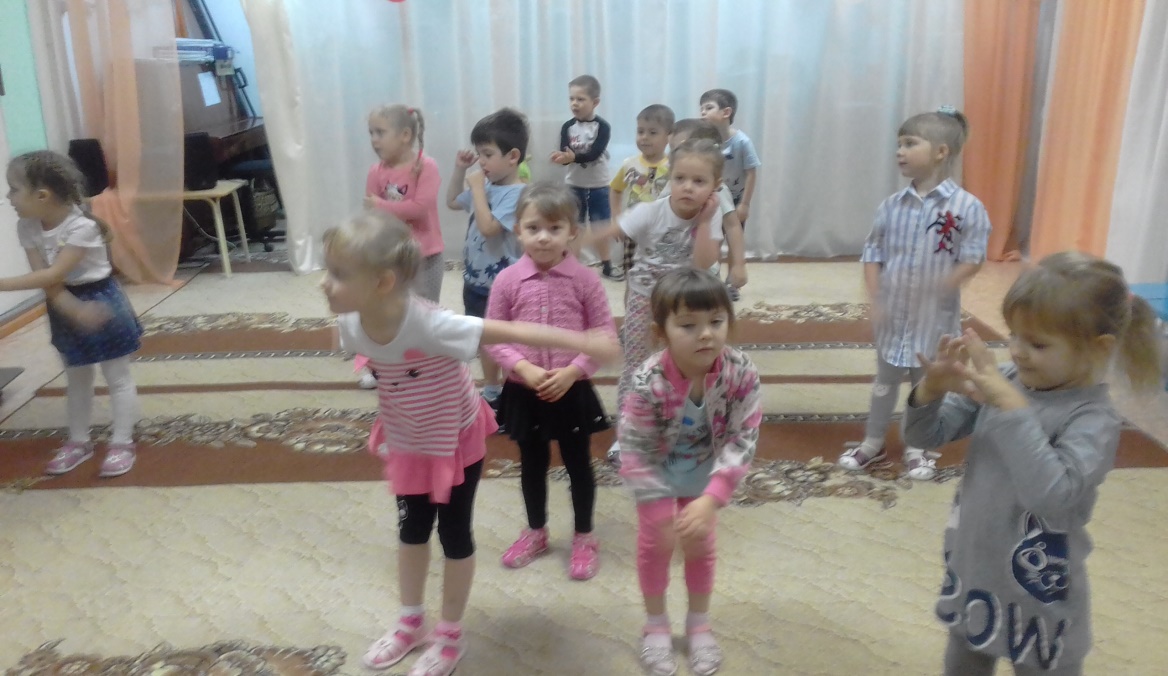 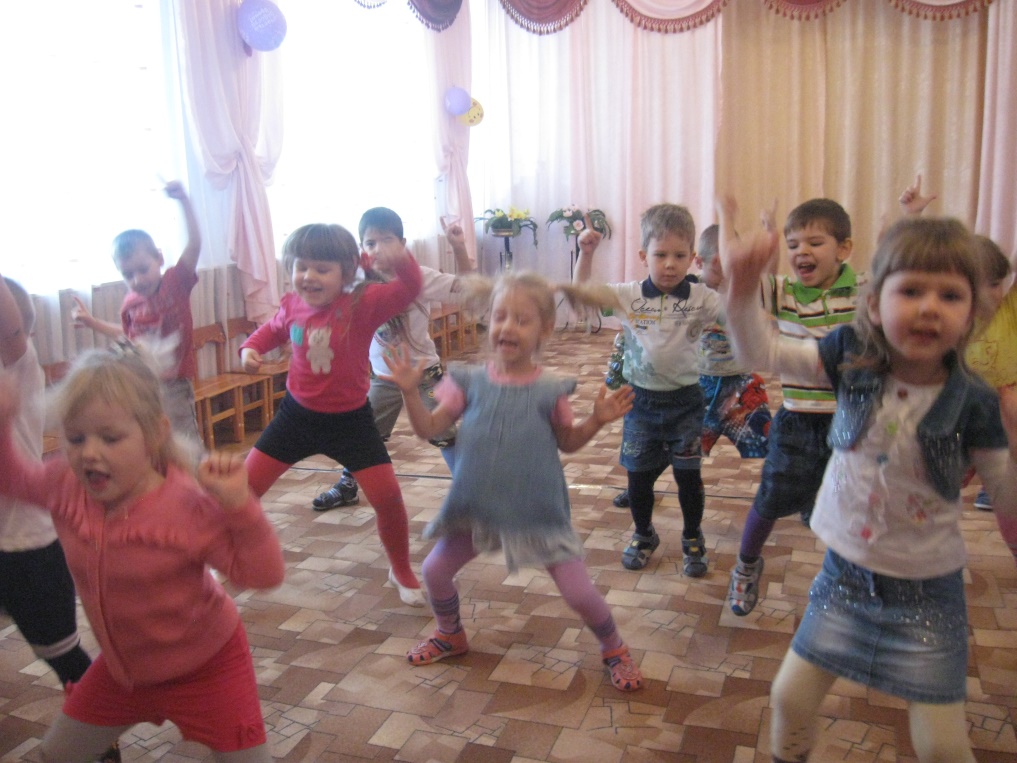 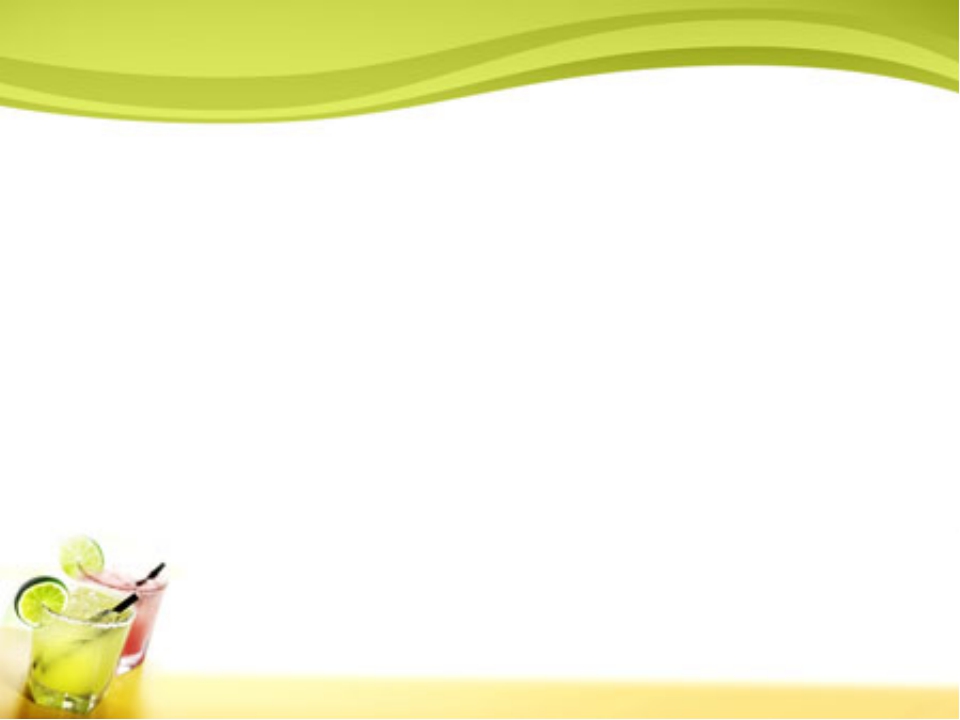 Игротеропия.
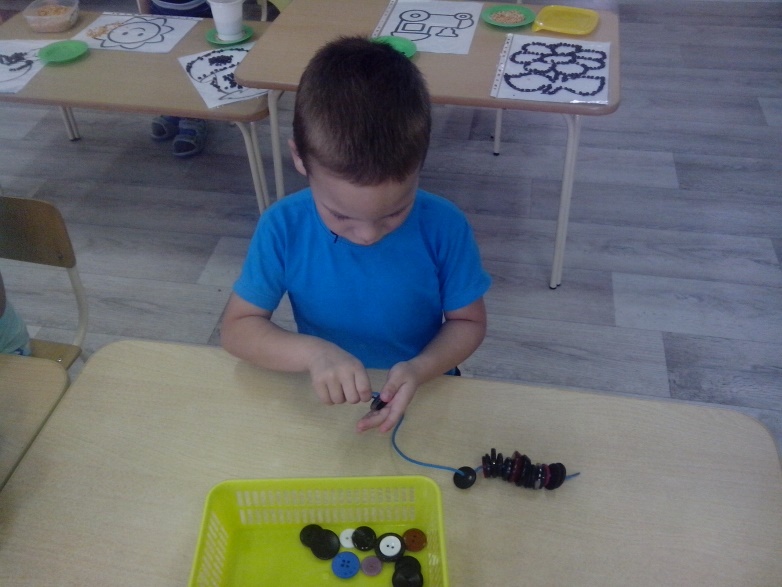 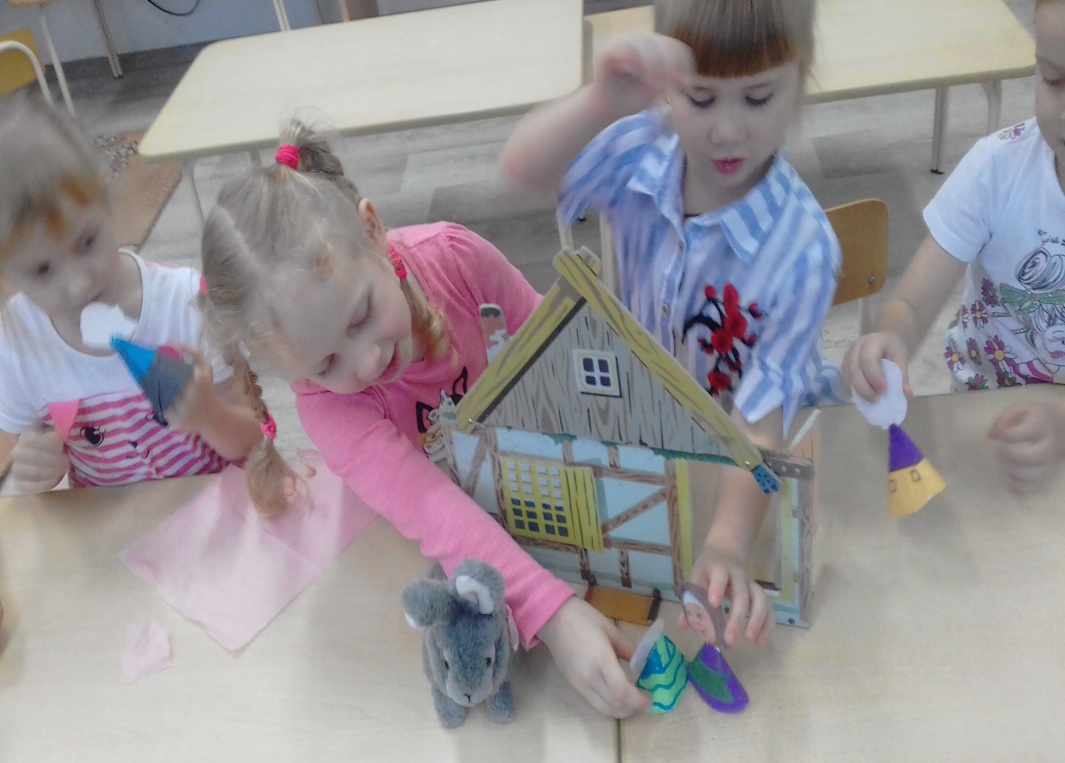 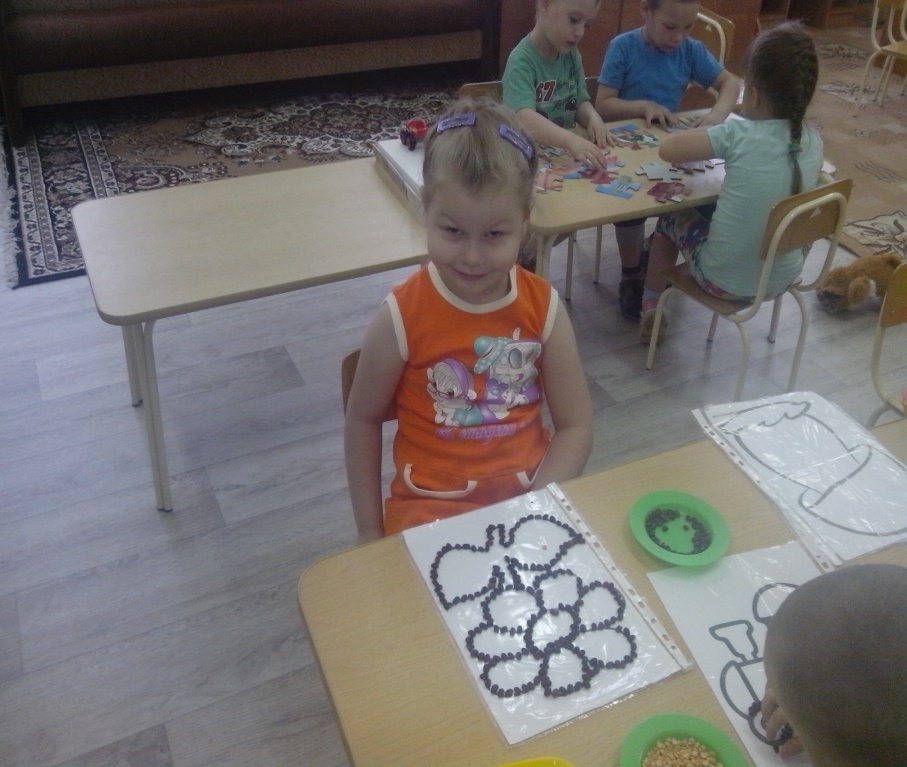 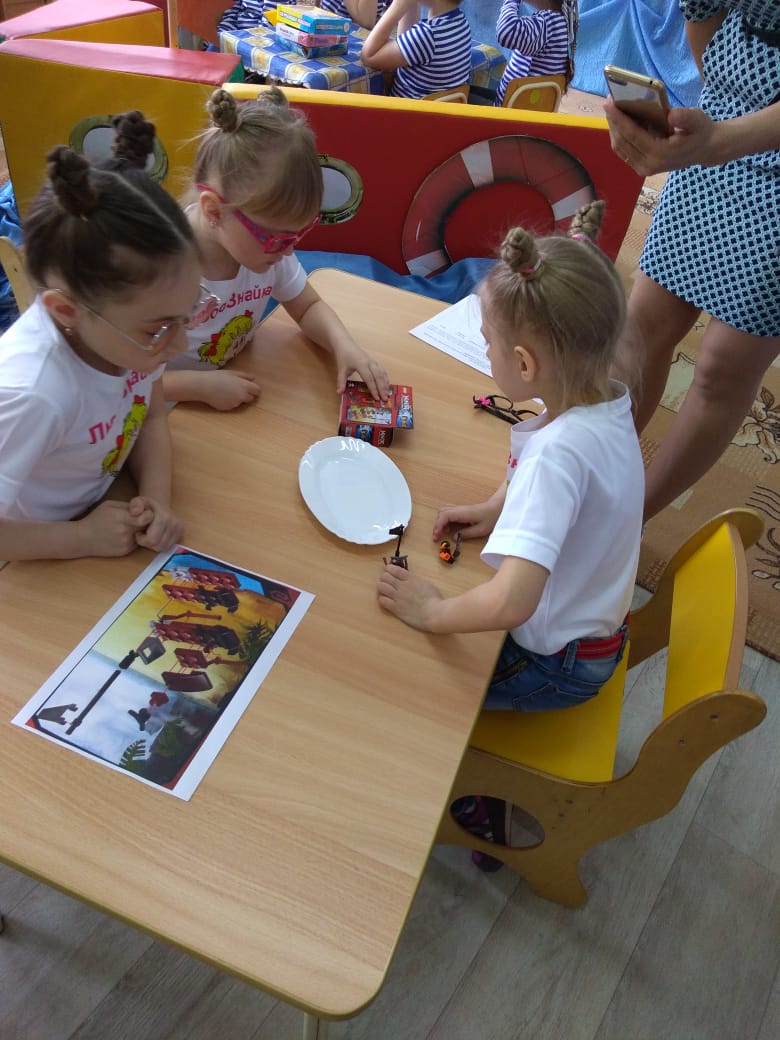 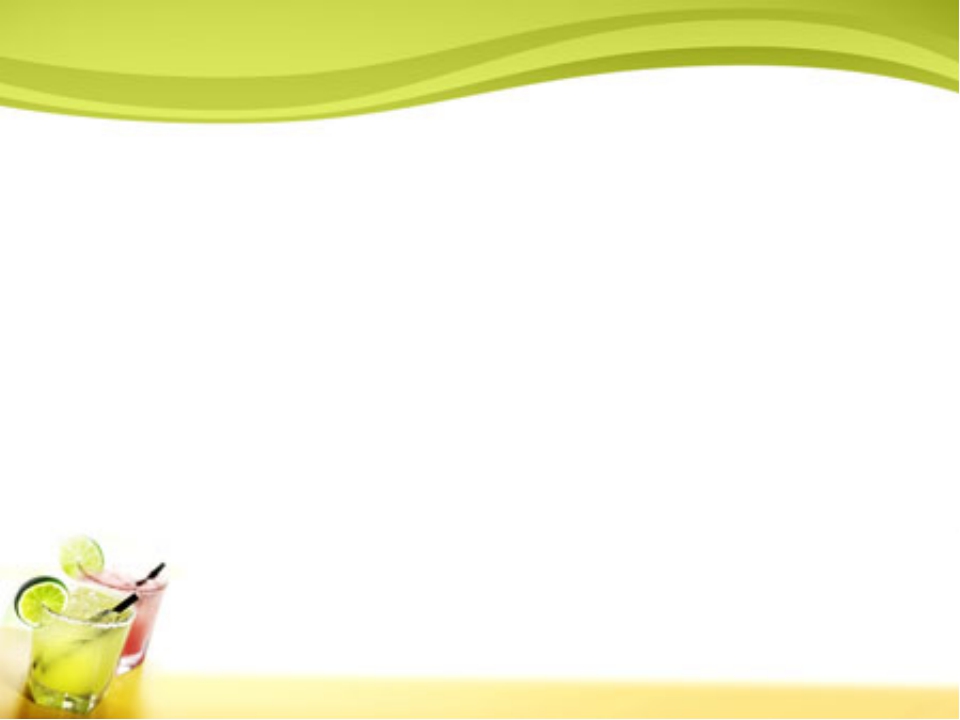 Информационно – коммуникационные технологии.
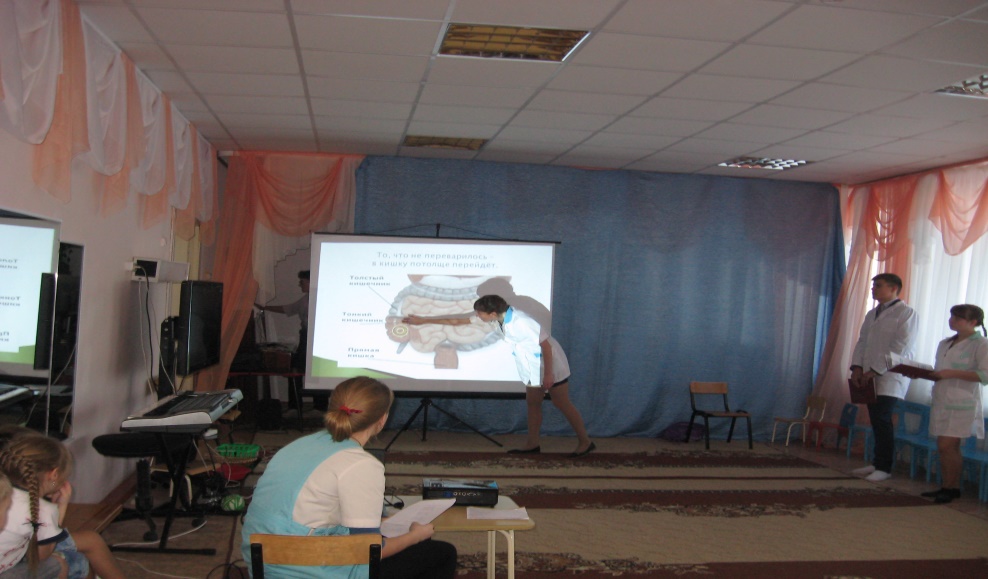 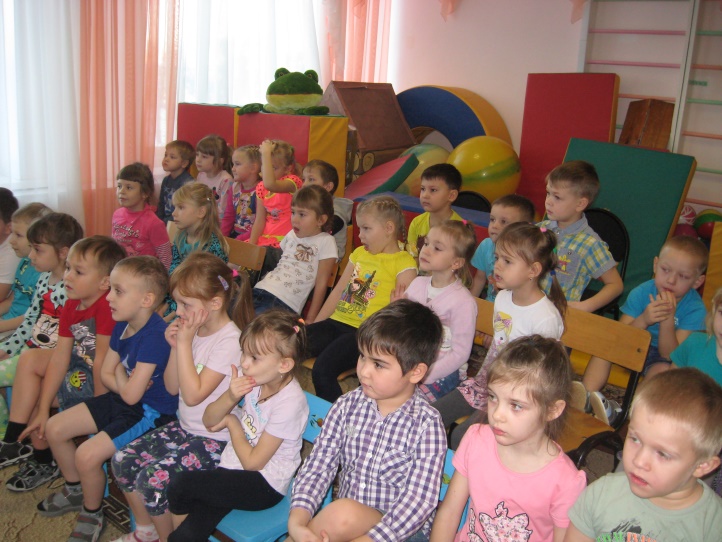 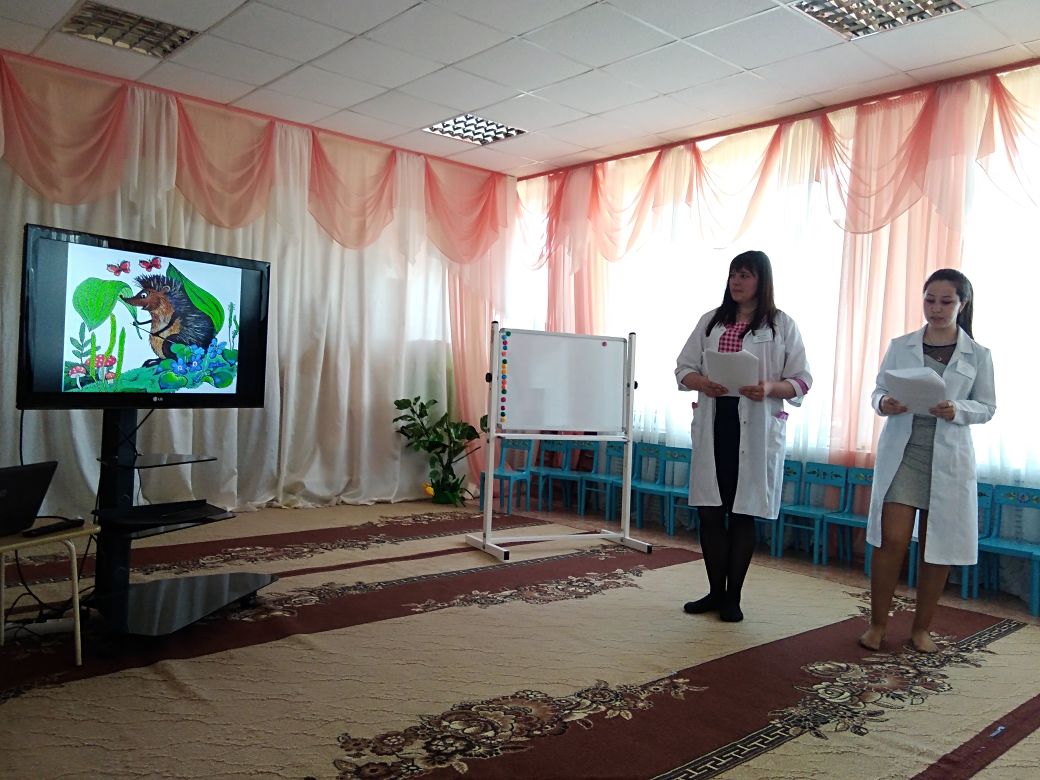 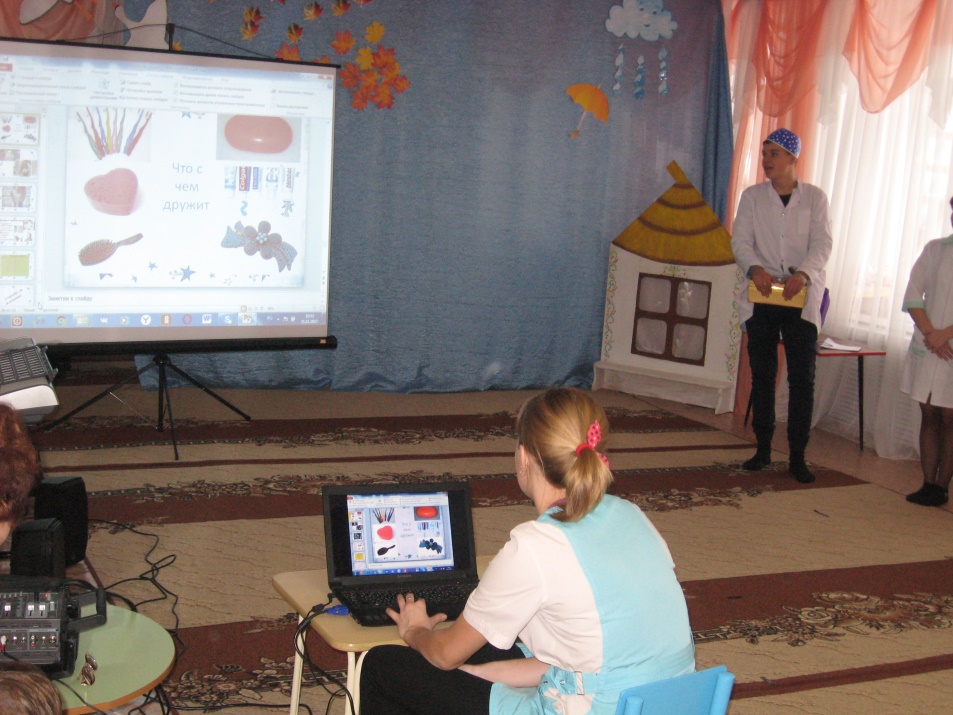 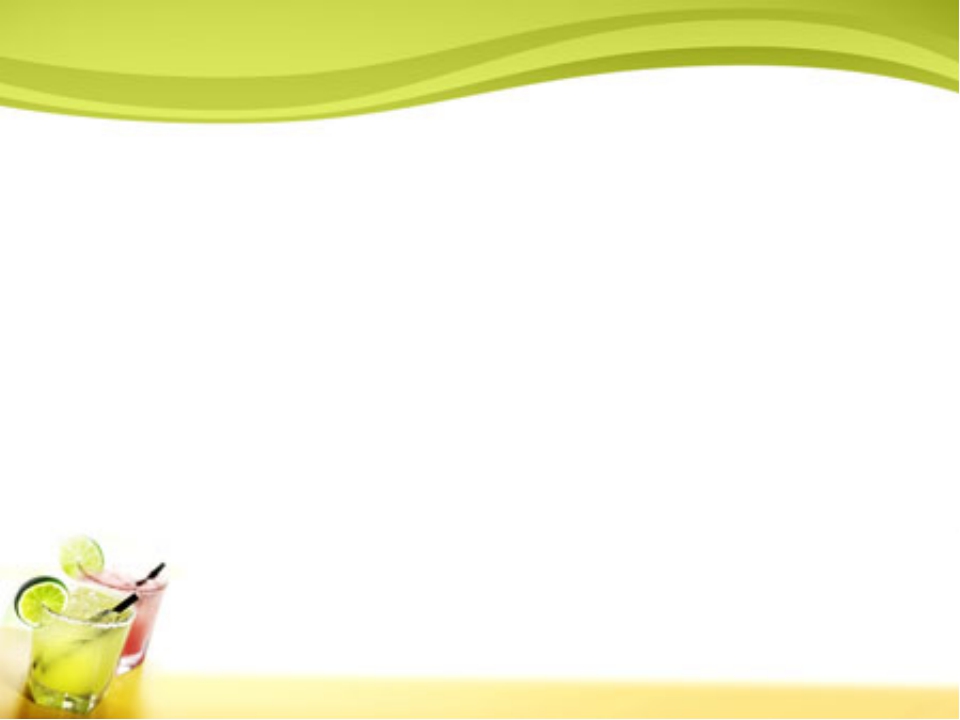 Метод моделирования ситуаций.
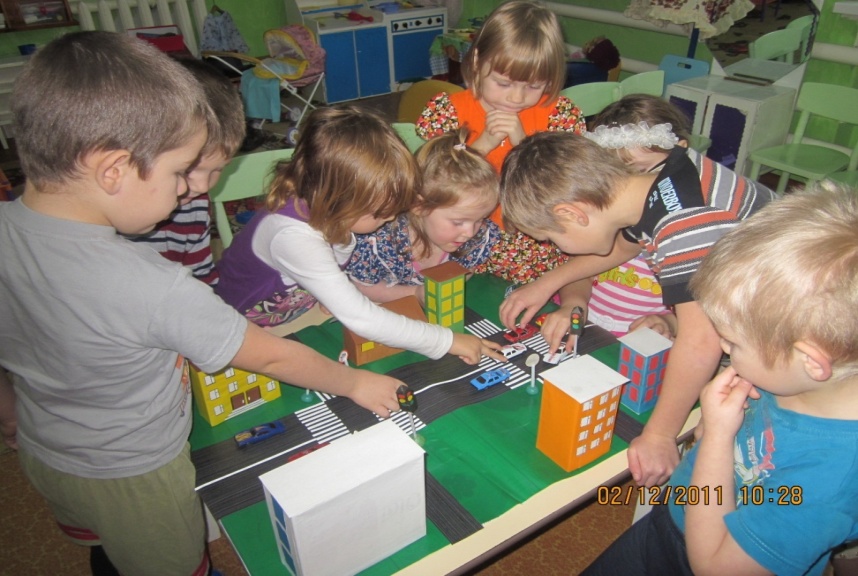 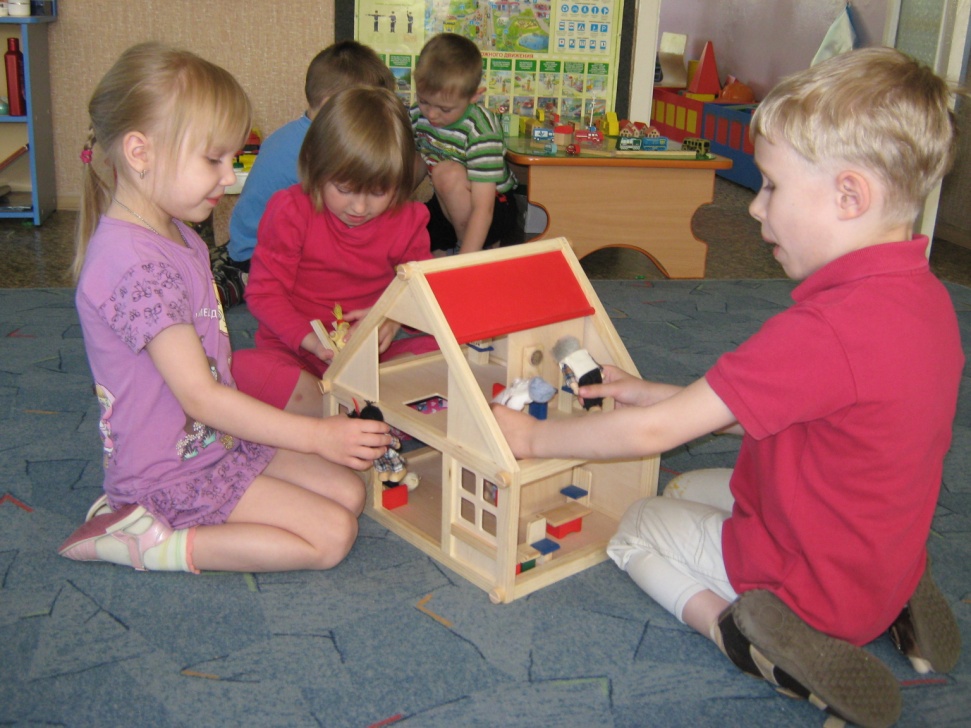 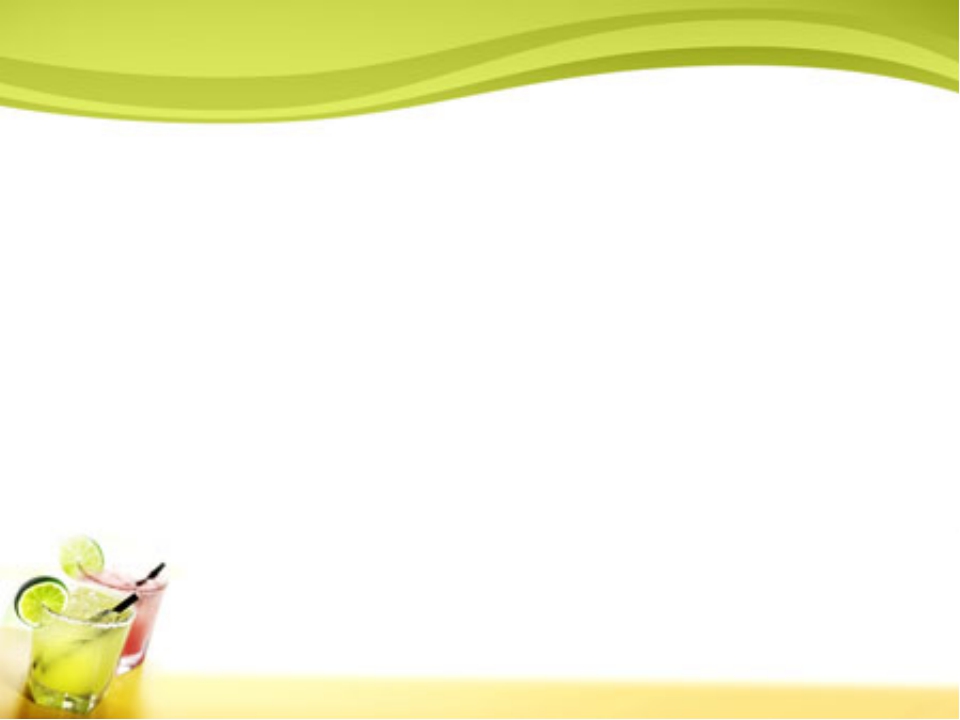 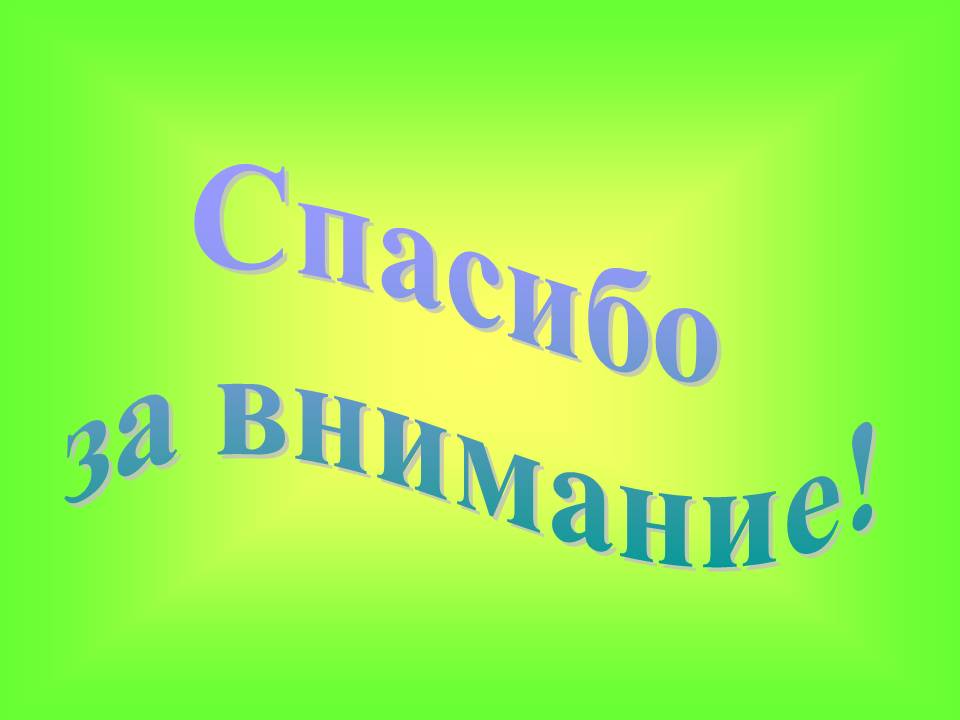